Комуникация между обекти. Събития
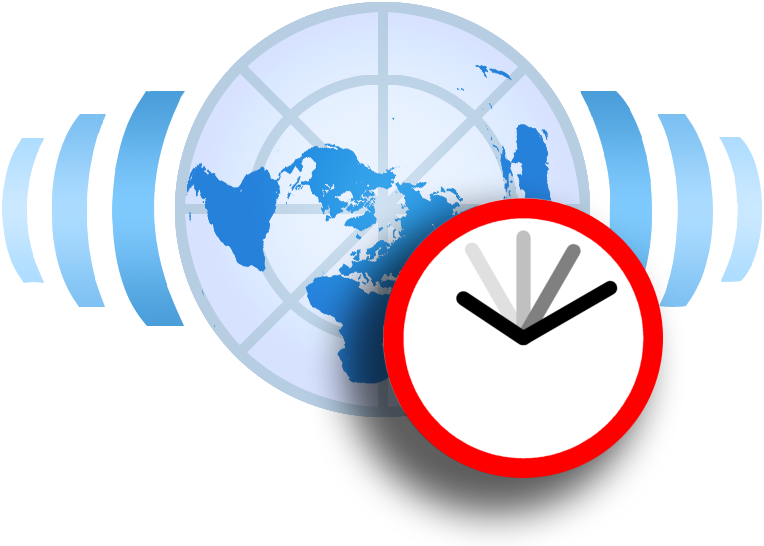 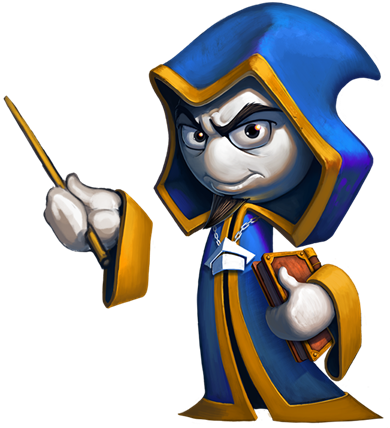 ООП
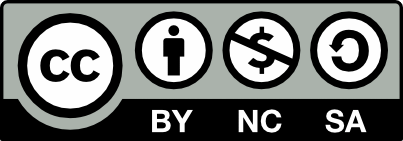 Учителски екип
Обучение за ИТ кариера
https://it-kariera.mon.bg/e-learning/
Съдържание
Събития
Дефиниране на събития
Известяване за събития
Събития и делегати
Потребителски събития
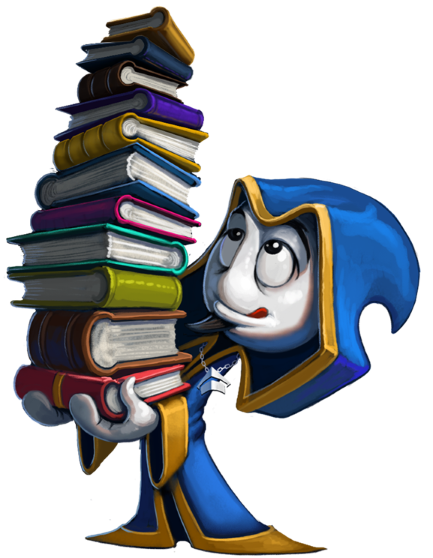 2
Събития
В компонентно-ориентираното прогамиране компоненти публикуват събития към други компоненти
Събитията известяват, че нещо се е случило
Обектът, който предизвиква дадено събитие се нарича подател на събитие
Обектът, който получава събитие се нарича получател на събитие
За да получат едно събитие, получателите на събитието първо трябва да се "абонират за събитието"
3
[Speaker Notes: In component-oriented programming components publish events to other components
Events notify that something has happened
E.g. moving the mouse causes an event
The object which causes an event is called event sender
The object which receives an event is called event receiver
In order to receive an event, the event receivers should first "subscribe to the event"]
Дефиниране на събитие
Събитията в C# са специални инстанции на делегати, декларирани с ключовата дума event



+=  subscribes for an event
-=  unsubscribes for an event
public event WorkPerformedHandler WorkPerformed;
public event EventHandler WorkCompleted;
4
[Speaker Notes: Events in .NET
Events in C# are special delegate instances declared by the keyword event

In the component model of .NET the
subscription 
sending 
receiving 

of events is supported through delegates and events]
Известяване за събитие
Известяване за събитие се прави чрез извикване на събитието като метод: 

Или чрез достъп до делегата на събитето, като се извика директно:
if (WorkPerformed != null) 
  WorkPerformed(8, WorkType.GenerateReports);
WorkPerformedHandler del = 
          WorkPerformed as WorkPerformedHandler; 
if (del != null)
  del(8, WorkType.GenerateReports);
5
[Speaker Notes: Events in .NET
Events in C# are special delegate instances declared by the keyword event

In the component model of .NET the
subscription 
sending 
receiving 

of events is supported through delegates and events]
Събития и делегати
Събитията могат да са част от интерфейс – делегатите не могат
Събитие може да се извика единствено в класа в който е дефинирано
По подразбиране доcтъпът до събитията е синхронизиран (thread-safe)
public Action<string> m;
≠
public event Action<string> m;
6
[Speaker Notes: Events vs Delegates
Events are not the same as member fields of type delegate
public Action<string> m;  ≠  public event Action<string> m;

Events can be members of an interface 
Delegates cannot be members of an interface

An event can only be called in the class where it is defined

By default the access to the events is synchronized (thread-safe)]
Известяване и отговор на събития
public delegate void WorkPerfHandler (int hours, WorkType workType); 
public class Worker 
{     
  public event WorkPerfHandler WorkPerformed;     
  public virtual void DoWork(int hours, WorkType workType)     
  {         
    // Свършете работата и уведомете тук, потребителя, че работата е изпълнена         
    OnWorkPerformed(hours, workType);     
  } 
  //TODO: Добавете метод за taising събиитие (следващия слайд)
}
7
Известяване и отговор на събития (2)
protected virtual void OnWorkPerformed
  (int hours, WorkType workType)
{          
  WorkPerfHandler del = WorkPerformed as WorkPerfHandler;
 
  if (del != null) //Слушателите са прикачени/абонирани        
  {             
    del(hours, workType);         
  }         
}
8
Потребителски събития: конвенция
Име на делегата: Глагол + EventHandler
Не връща стойност
public delegate void ItemChangedEventHandler(
    object sender, ItemChangedEventArgs eventArgs);
public delegate void ItemChangedEventHandler(
    object sender, ItemChangedEventArgs eventArgs);
public delegate void ItemChangedEventHandler(
    object sender, ItemChangedEventArgs eventArgs);
public delegate void ItemChangedEventHandler(
    object sender, ItemChangedEventArgs eventArgs);
public delegate void ItemChangedEventHandler(
    object sender, ItemChangedEventArgs eventArgs);
Информацията (данните )за събитието наследява System.EventArgs
Подателят на събитието е System.Object
9
[Speaker Notes: Custom Events: Convention

.NET defines a convention (pattern) for defining events:
http://msdn.microsoft.com/en-us/library/aa645739(v=vs.71).aspx
Delegates which are used for events:
Have names formed by a verb + EventHandler
Accept two parameters:
Event sender – System.Object
Event information – inherited from System.EventArgs
No return value (void)]
Потребителски събития: конвенция (2)
Събитията се декларират като public
Спазвайте PascalCase ковенция за именуване
public event ItemChangedEventHandler ItemChanged;
public event ItemChangedEventHandler ItemChanged;
public event ItemChangedEventHandler ItemChanged;
public event ItemChangedEventHandler ItemChanged;
Завършва с глагол
10
[Speaker Notes: Custom Events: Convention (2)
Example:
public delegate void ItemChangedEventHandler(
    object sender, ItemChangedEventArgs eventArgs);

Events:
Are declared public
Follow PascalCase naming convention
End with a verb
For example: public event ItemChangedEventHandler ItemChanged;]
Потребителски събития: конвенция (3)
За „запалване“ (стартиране) на събитие се създава специален protected void метод 
Именуван от специфичното действие,което върши, напр. OnVerb()


Методът получател е именуван във формат OnObjectEvent:
protected void OnItemChanged()
{ … }
private void OnOrderListItemChanged()
{ … }
11
[Speaker Notes: Custom Events: Convention (3)

To fire an event a special protected void method is created 
Named after a specific action, e.g. OnVerb()
    protected void OnItemChanged()
    {
        … 
    }


The receiver method (handler) is named in the form OnObjectEvent:
private void OnOrderListItemChanged()
{
    …
}]
Какво научихме?
Делегатът е специализиран клас често наричан “указател към функция”
Събитията  позволяват абонамент за известия относно нещо, случващо се в обекта
Когато събитие „се случи", всички абонати се известяват
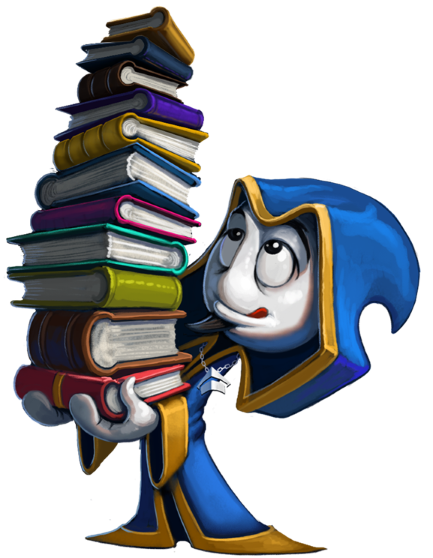 12
Комуникация между обекти. Събития
https://it-kariera.mon.bg/e-learning/
Министерство на образованието и науката (МОН)
Настоящият курс (презентации, примери, задачи, упражнения и др.) е разработен за нуждите на Национална програма "Обучение за ИТ кариера" на МОН за подготовка по професия "Приложен програмист"


Курсът е базиран на учебно съдържание и методика, предоставени от фондация "Софтуерен университет" и се разпространява под свободен лиценз CC-BY-NC-SA
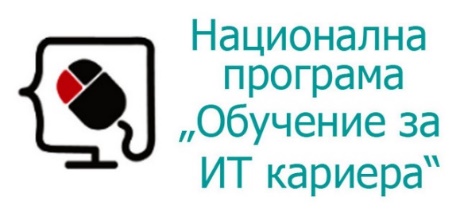 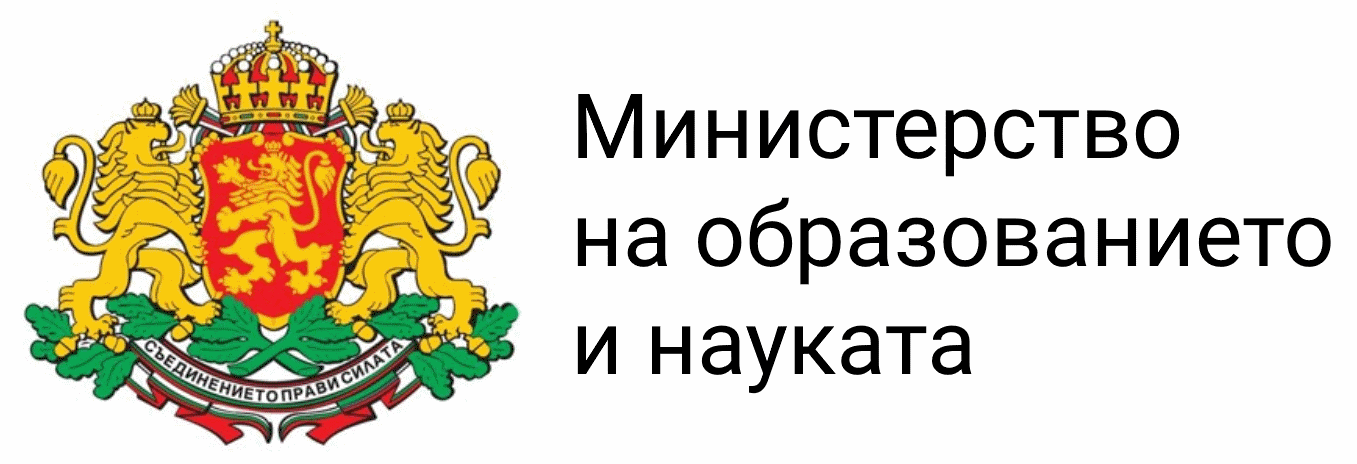 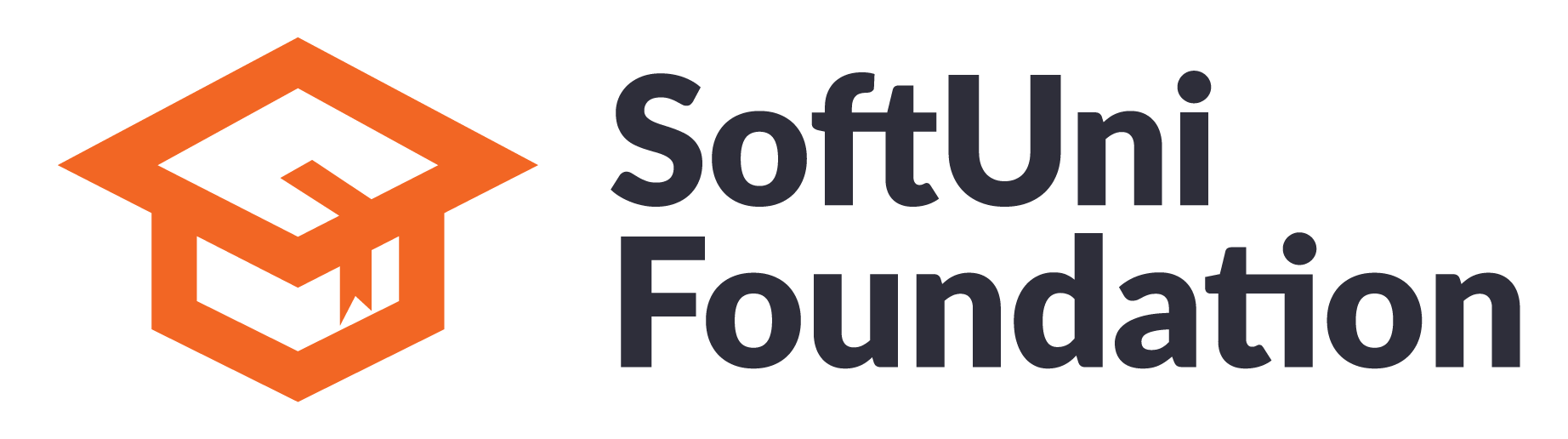 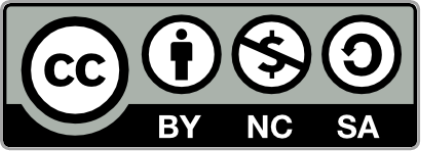 14